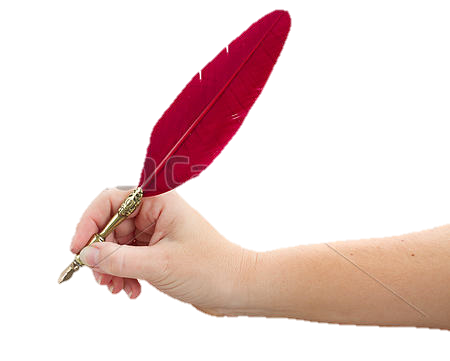 Welcome to my class
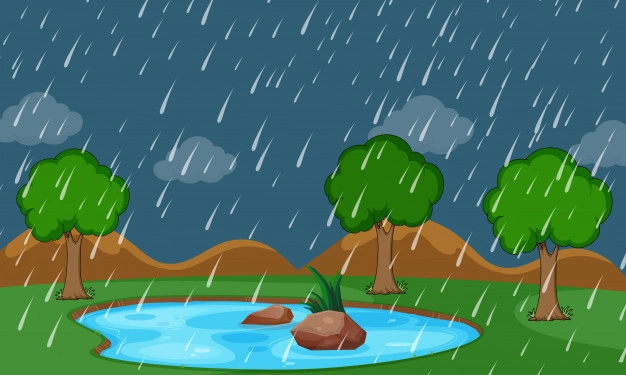 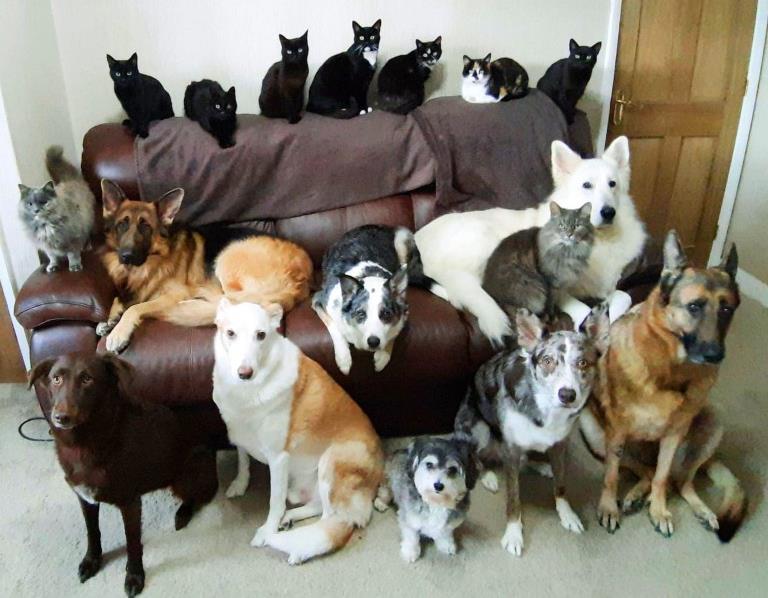 It is raining cats and dogs.
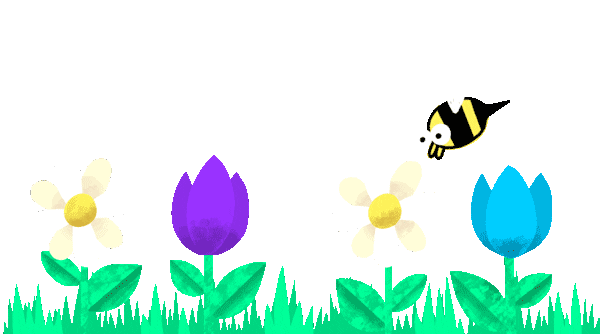 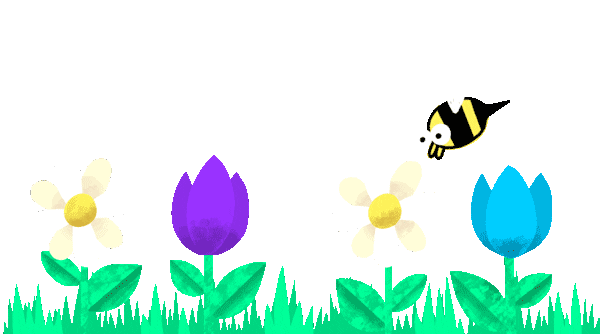 Introduction

MD. ABDUR RAZZAK
  Head Teacher
Dhalahara westpara  Secondary               Girls’ School
E-mail: abdurrazzakmt@gmail.com
Phone number: 01721588402
IDIOMS AND PHRASES
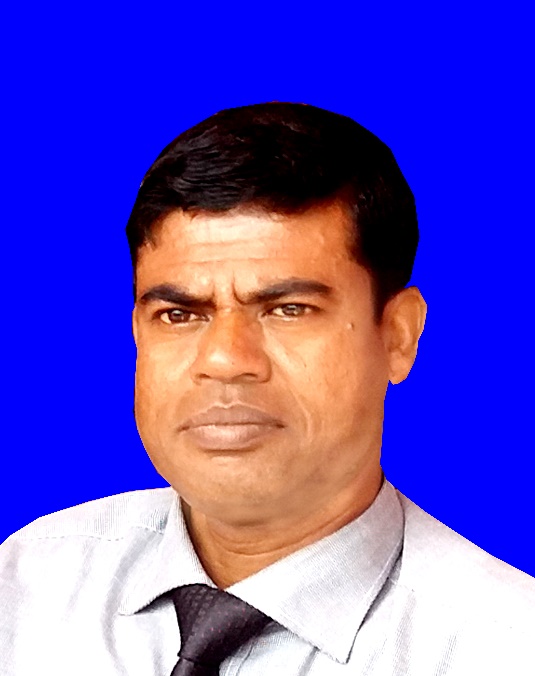 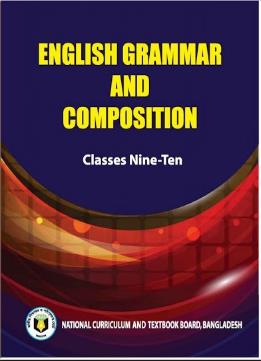 Class: 9 & 10
Time: 50 min
Let’s enjoy a video clip
Observe, think and say
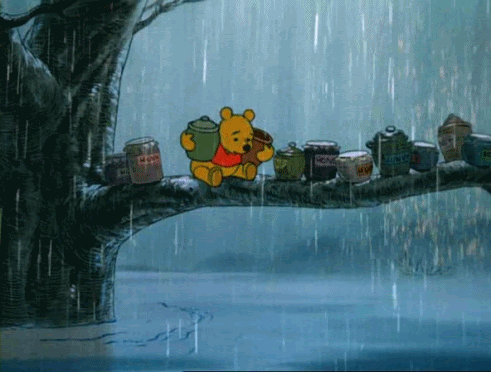 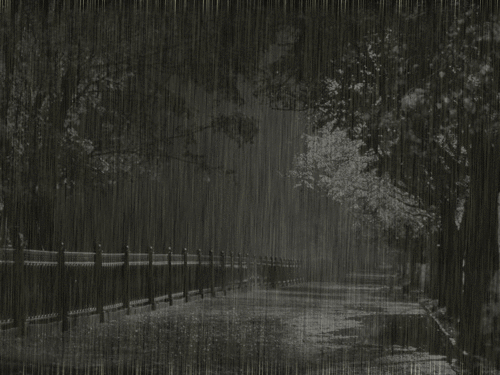 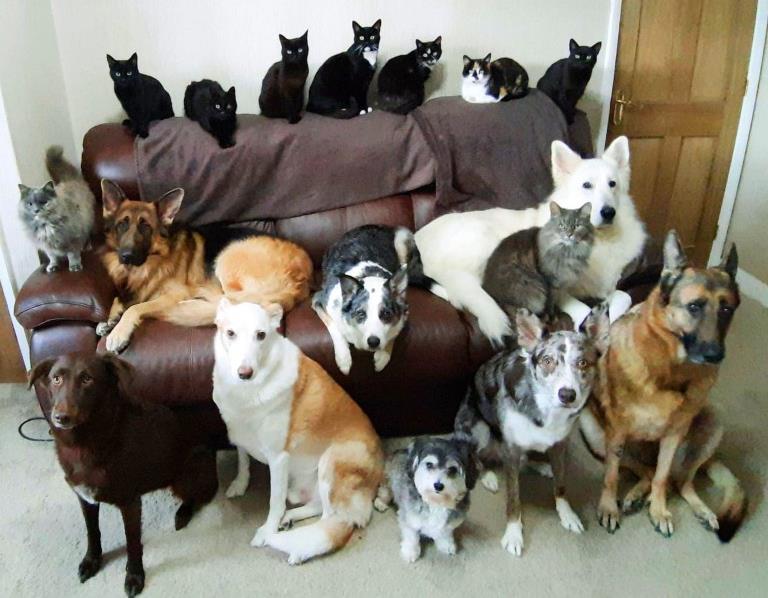 What type of grammar point “cats and dogs ” is?
What is happening here?
What is happening here?
just raining
It is raining cats and dogs.
IDIOMS
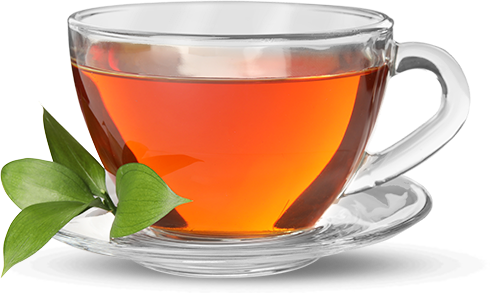 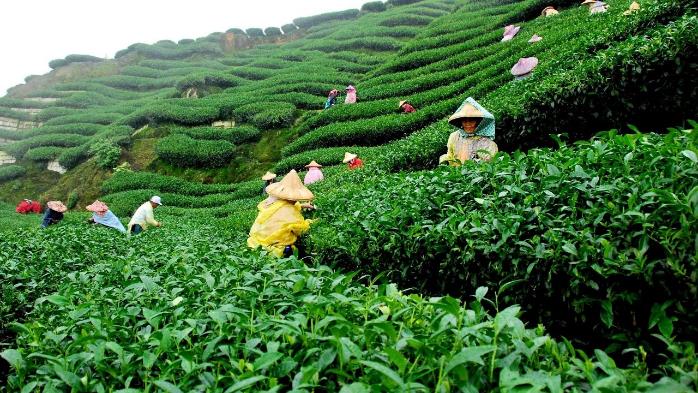 ““A lot of ” tea grows in Bangladesh.
What type of grammar point “a lot of ” is?
PHARASE
Could you guise what we are going to learn today?
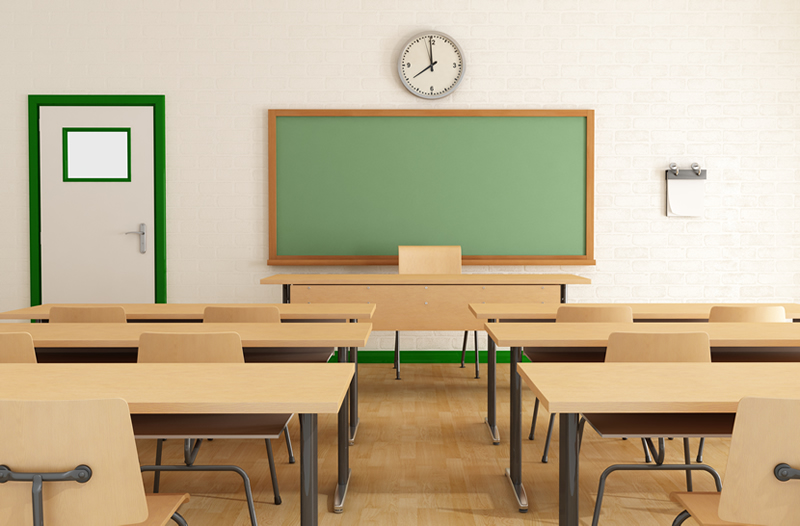 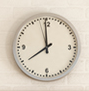 IDIOMS AND PHRASES
Learning outcomes
After the end of the lesson the learners will be able to---
3.
1.
2.
say definition of idioms.
explain what phrase is.
use idioms and phrases in their real life.
Observe, imagine and say
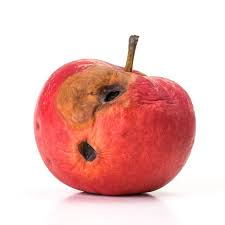 rotten/damaged apple
literal/simple
meaning
Idiomatic meaning
bad
apple
criminal
but
As: The number of bad apple is growing day by day.
Grammar point: An idiom is a group of words that has a metaphorical (not literal) meaning having no subject, no predicate but works as a single part of speech.
meaning
A lot of
tea
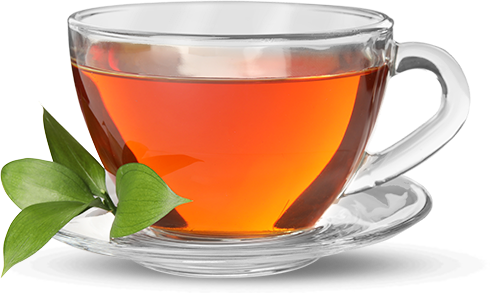 Huge number
Literal/simple
Meaning but no metaphoric
As: A lot of tea grows in Bangladesh.
Grammar point: Phrase-is a group of words that has a literal meaning having no subject, no predicate but works as a single part of speech.
Individual Work                                 3 min.
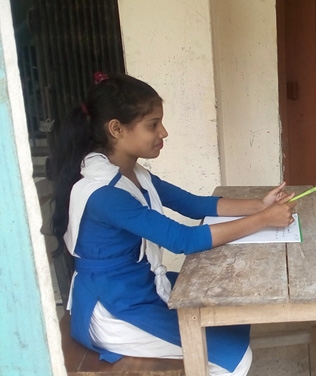 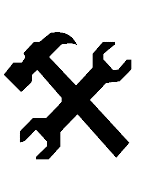 click left side writing to check
a group of words having metaphorical meaning.
What is idioms?
a group of words having literal meaning
What is phrase?
bad apple meaning ----?
criminal
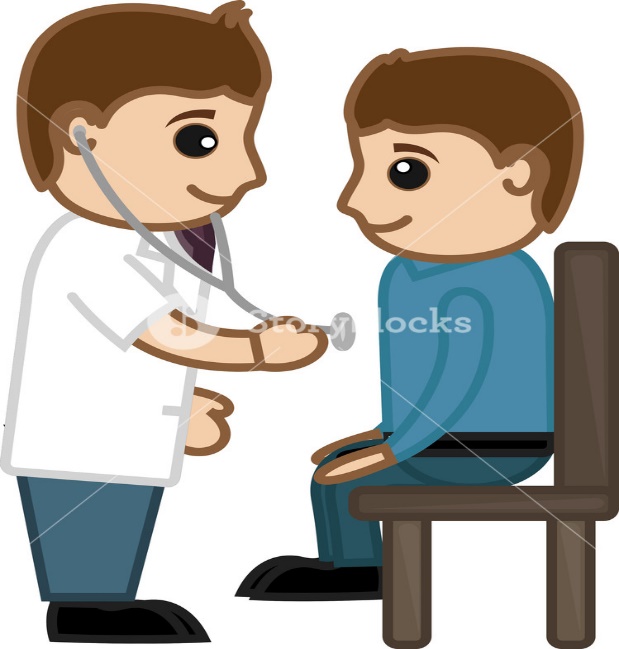 Come
round
get rid of diseases
literal/simple
meaning
Idiomatic meaning
moving
but
Note: A group of words that has a metaphorical meaning having no subject, no predicate but works as a verb is called group verb.
As: The boy has come round from fever.
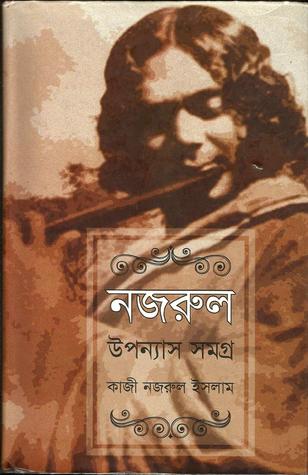 Come
of
Idiomatic meaning
literal/simple
meaning
but
birth
Just come
As: Kazi nazrul comes of a poor family.
Pair work                                    4 min
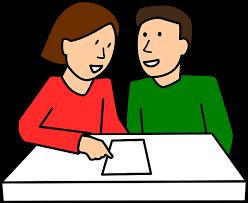 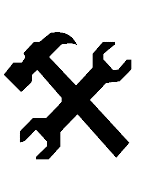 1. There is a tooth and nail relation between the two brothers. 
A.     enmity
B.     good relation 
C.     sweet relation
D.     coward relation
tooth and nail meaning: engage in fight using all resources.
So ,  A  is correct.
×
×
×
discussion on board
2. The detective left no stone unturned to trace the culprit.
  took no pains 
  did very irrelevant things
C.     resorted to illegitimate practices 
D.     used all available means
no stone unturned meaning: try every possible course of action in order to achieve something. So ,  D  is correct.
×
×
×
discussion on board
2. He goes to school in time  regularly.
  every time
  no time
C.     right time 
D.     all time
×
×
in time meaning: right  time to do something. So ,  C  is correct.
×
discussion on board
More examples of   IDIOMS
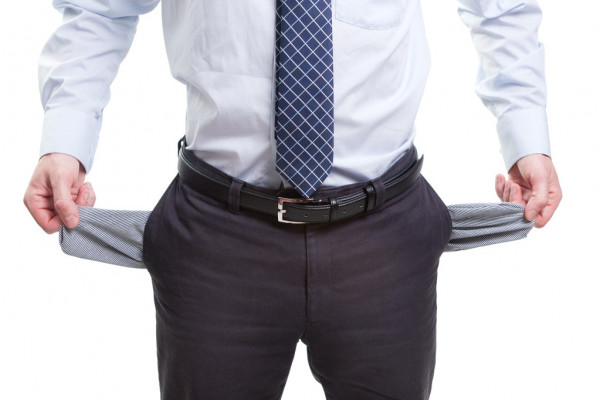 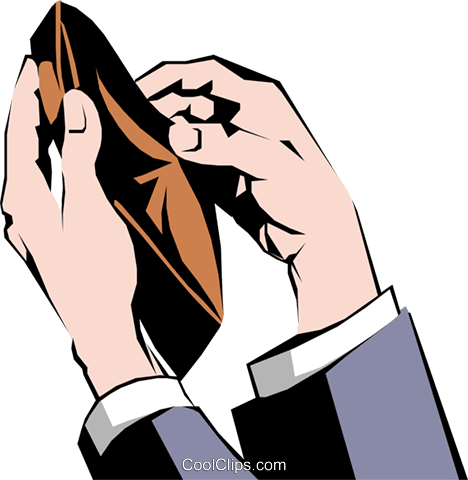 Hard up
but      Idiomatic   meaning
strong
Empty pocket
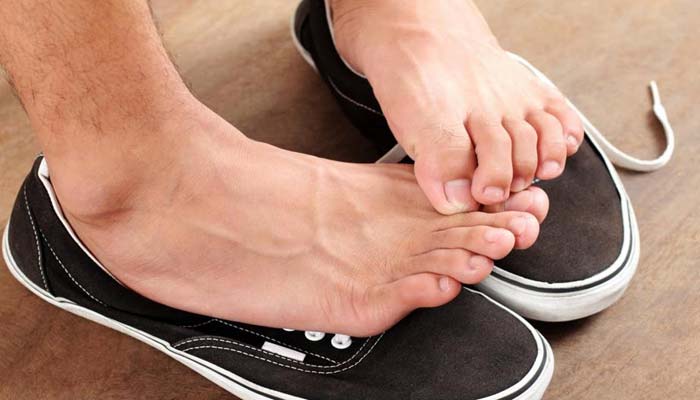 As: The man is hard up now.
Put off
Idiomatic meaning
literal/simple
meaning
Keep away
removing
but
As: The man has put off his shoes.
Some common  IDIOMS
Group work                                                 5 min
Complete the following story with appropriate idioms and phrases.
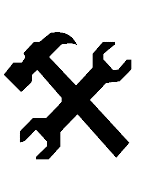 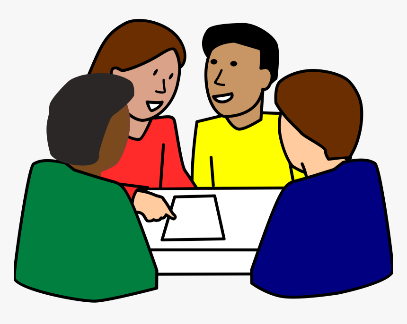 comes of
answer
Habib is my friend. He --------------  a poor family. He is honest --------------. He lives from --------------------. He has a European friend who is fully a ------------- .
no doubt
hand to mouth
answer
answer
bad apple
answer
click on answer to check answer
Evaluation
1. Human life is full of --------.
(b) well & woe
(a) at all
(d) no time
2. He is not a criminal -----------.
(a) at times
(b) In time
(c) at all
3. There is ------- between the two brothers.
(b) bad blood
(a) High blood
(c) blue blood
4. Admission is -----.
(a) going back
(b) going to
(d) going in
5. His dream has -------.
(b) come on
(a) come to
(d) come in
Homework
Write a short composition within ten sentences about yourself using idioms and phrase.
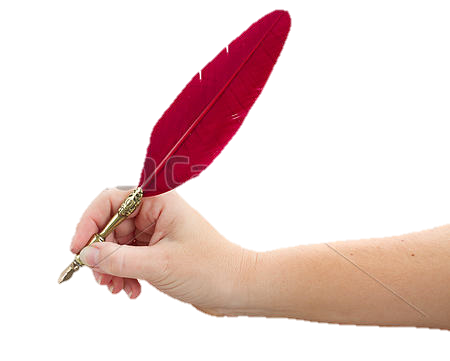 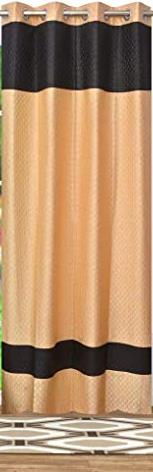 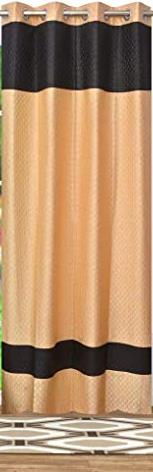 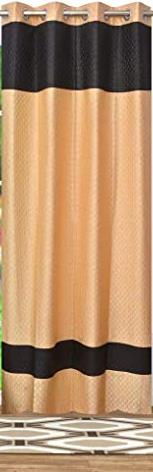 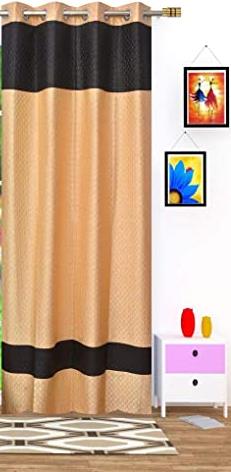 See you next class
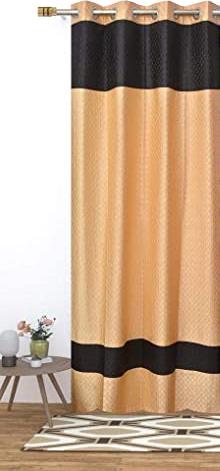 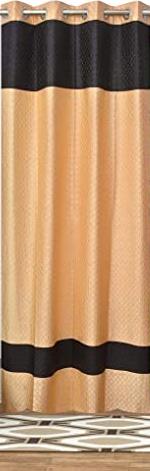 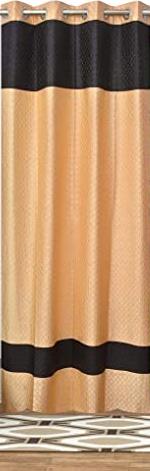 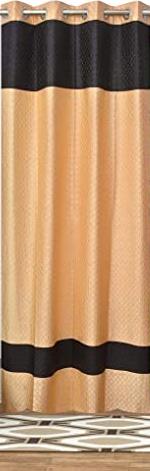 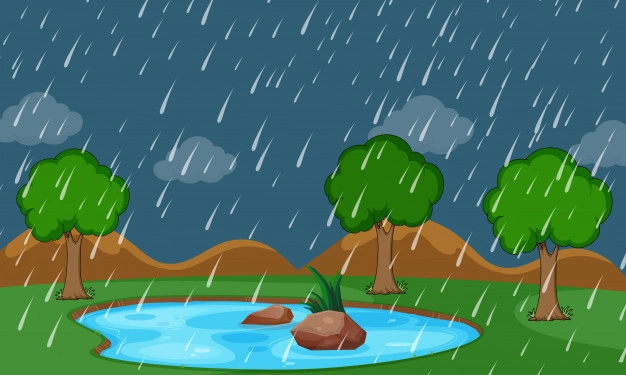 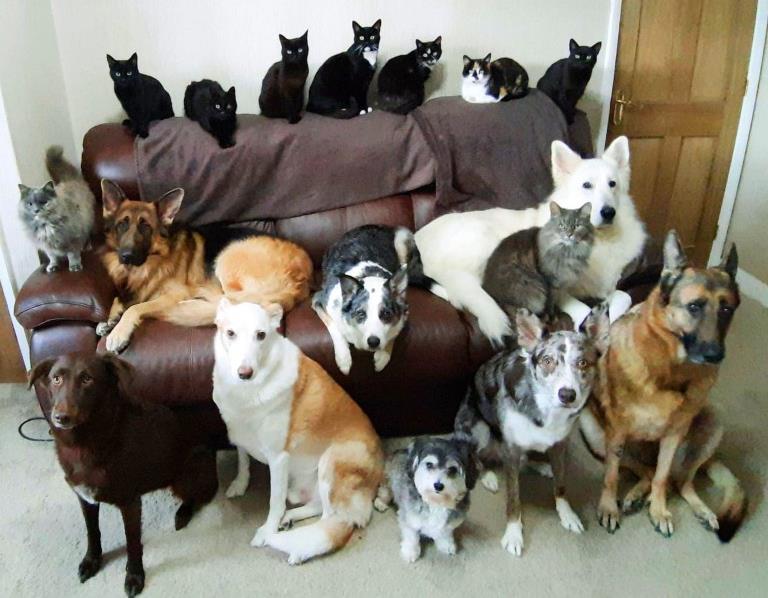 It is raining cats and dogs.
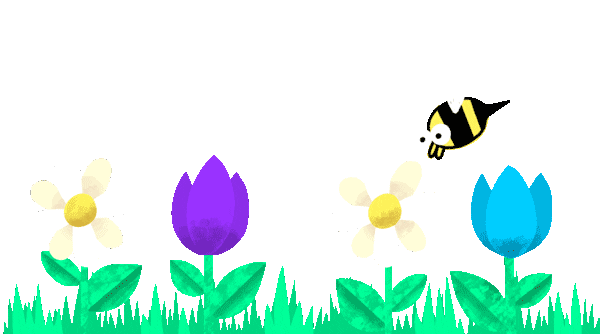 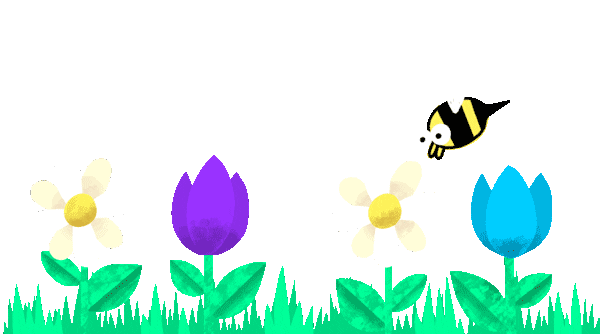